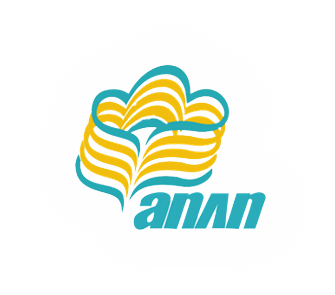 ҚАЗАҚСТАН  РЕСПУБЛИКАСЫНЫҢ   ЖЕҢIЛ   ӨНЕРКӘСIП   КӘСIПОРЫНДАРЫНЫҢ   ҚАУЫМДАСТАFЫ
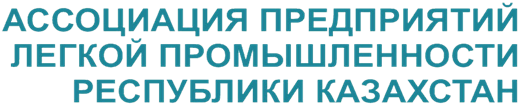 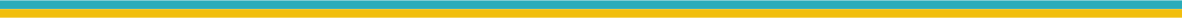 Перспективы развития  школьной формы в Павлодар и Павлодарской области
БЕЗОПАСНАЯ ФОРМА – ЗДОРОВЫЕ ДЕТИ, ЗДОРОВАЯ  НАЦИЯ!
ХУДОВА ЛЮБОВЬ НИКОЛАЕВНА,
 ПРЕЗИДЕНТ АССОЦИАЦИИ
28 АПРЕЛЯ 2016г
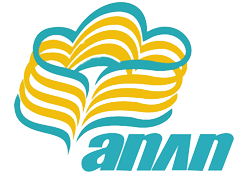 БЕЗОПАСНАЯ ФОРМА – ЗДОРОВЫЕ ДЕТИ, ЗДОРОВАЯ  НАЦИЯ!
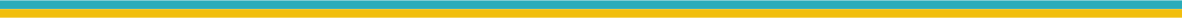 ПРЕДПОСЫЛКИ РАЗВИТИЯ школьной формы и одежды
Контингент учащихся в разрезе областей, тыс.чел.
Рождаемость
Увеличение количества детей школьного 
возраста с учетом демографии стран ТС
Ужесточение требований к качеству
Изменение отношения  к школьной 
       форме
•      Издан приказ МО РК от «»   №
Модернизированы швейные 
производства
Развиваются отечественные бренды
 Активизация деятельности компаний 
в условиях Таможенного союза.
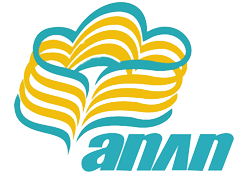 БЕЗОПАСНАЯ ФОРМА – ЗДОРОВЫЕ ДЕТИ, ЗДОРОВАЯ  НАЦИЯ!
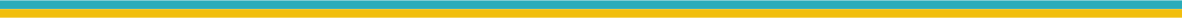 Контингент учащихся в разрезе областей
Оценка емкости рынка школьной формы
набор школьника
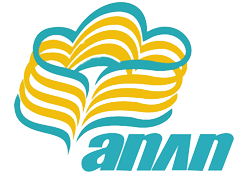 4,960
млрд. 
тенге
9,921 
млрд. 
тенге
104.0
тыс.тенге
ЕМКОСТЬ
ЕМКОСТЬ
ЗАТРАТЫ 
НА 1 РЕБЕНКА 
в год
БЕЗОПАСНАЯ ФОРМА – ЗДОРОВЫЕ ДЕТИ, ЗДОРОВАЯ  НАЦИЯ!
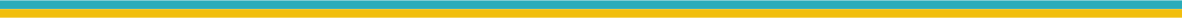 Расчеты показателей при освоении внутреннего рынка 7%, 20%, 50%.
Павлодар и Павлодарская область
Потенциальная ЕМКОСТЬ ШКОЛЬНОЙ 
ФОРМЫ И ОДЕЖДЫ
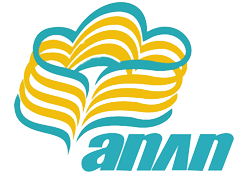 БЕЗОПАСНАЯ ФОРМА – ЗДОРОВЫЕ ДЕТИ, ЗДОРОВАЯ  НАЦИЯ!
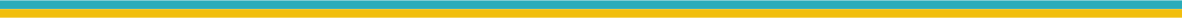 Основные проблемы, тормозящие развитие
Не декларируемый ввоз из Китая, Турции, Кыргызстана детских товаров, и реализация без сертификатов соответствия, не безопасных для здоровья детей 
Не соблюдение Технического регламента Таможенного Союза «О безопасности продукции, предназначенной для детей и подростков», утвержденного Решением комиссии  ТС 007/2011 от 23.09.2011 №697 при импорте товаров
Низкий уровень контроля качества ввозимых товаров
Отсутствие  постоянного мониторинга и исследований влияния низкого качества импортной продукции легкой промышленности на здоровье и  возрастное развитие школьников
Отсутствие заинтересованности розничных сетей и магазинов в продаже казахстанских товаров
Отсутствие протекционистских мер по защите собственного производителя
БЕЗОПАСНАЯ ФОРМА – ЗДОРОВЫЕ ДЕТИ, ЗДОРОВАЯ  НАЦИЯ!
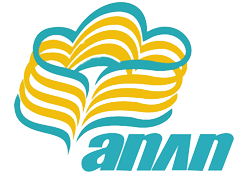 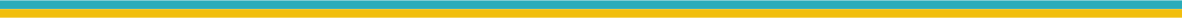 Предложения:
•	Введение ограничений на ввоз детской одежды, в первую очередь школьной формы, спортивной формы
•	Ужесточение  контроля качества ввозимой детской продукции, согласно Техническому регламенту Таможенного Союза «О безопасности продукции, предназначенной для детей и подростков», утвержденного Решением комиссии  ТС 007/2011 от 23.09.2011 №697 
•	Ведение постоянного мониторинга за качеством детских товаров
•	Создание механизма возврата/запрета на некачественные товары
•	Введение поправок в закон «О регулировании торговой деятельности» об обязательной продаже в торговых организациях 30% продукции казахстанского производства и субсидирование торговых площадей
•	Гармонизация документов по защите производителей на территории ТС
•	Введение государственного заказа на закуп школьной формы
БЕЗОПАСНАЯ ФОРМА – ЗДОРОВЫЕ ДЕТИ, ЗДОРОВАЯ  НАЦИЯ!
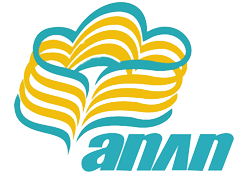 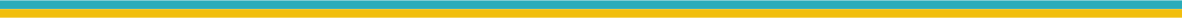 Предложения:
Создание единого информационного центра/портала
Постоянный мониторинг закупаемой школьной формы в школах
Предусмотреть  увеличение информации в СМИ об отечественных производителях
Предусмотреть размещение информации о брендах детской	 одежды  на сайтах областных  акиматов
Предусмотреть проведение областных и республиканских конкурсов, связанных с одеждой
Проведение различных акций «Сделано в Казахстане»,  с привлечением родителей, учителей, преподавателей, студентов и  учащейся молодежи.
Поведение республиканских конкурсов на лучшую коллекцию детских товаров и лучшего  отечественного производителя детских товаров.
Предоставление субсидий из Республиканского  бюджета отечественным производителям на компенсацию части затрат на производство школьной формы для учеников начальных классов (одежды для обучающихся) для  приобретения одежды из безопасных для здоровья материалов (по опыту РФ, распоряжение Правительства Российской Федерации от 26 января 2016 года №85-р).
Форум-выставка школьной формы отечественных производителей
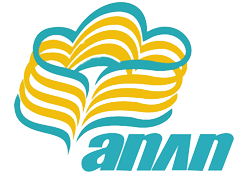 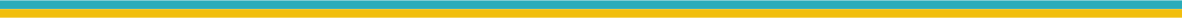 Спасибо за внимание
Text
Ассоциация предприятий легкой промышленности Республики Казахстан
(727) 3967143, e-mail: aplp@aplp.kz
www.aplp.kz
Tex